Cats vs Dogs
Jamie Jamison
Making Connections
Annie Everette
Dogs are a mans best friend
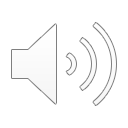 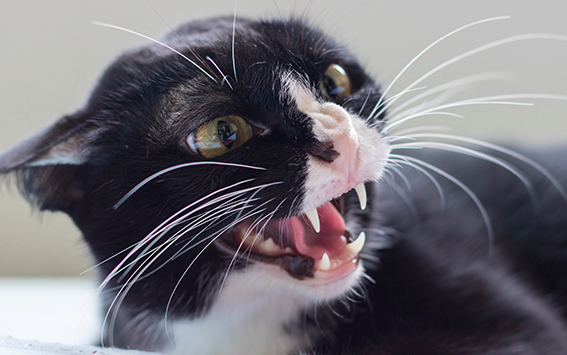 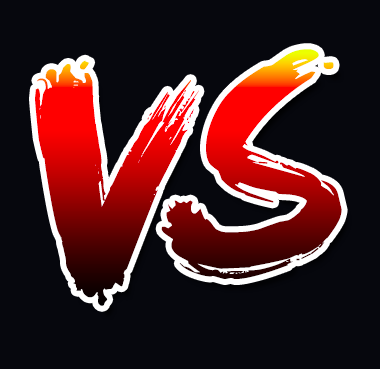 Dogs keep you in shape
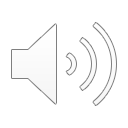 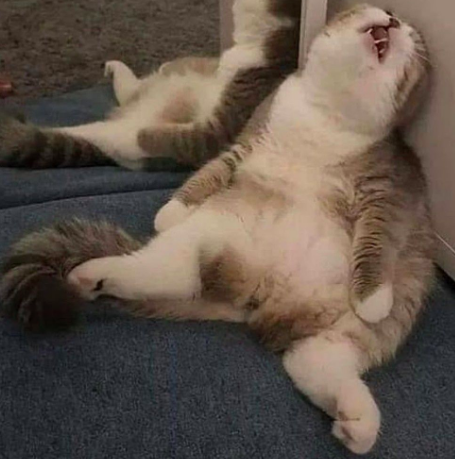 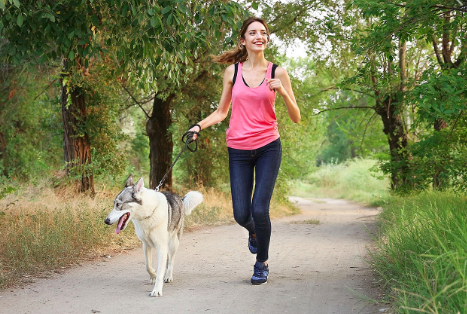 Dogs help learn responsibility
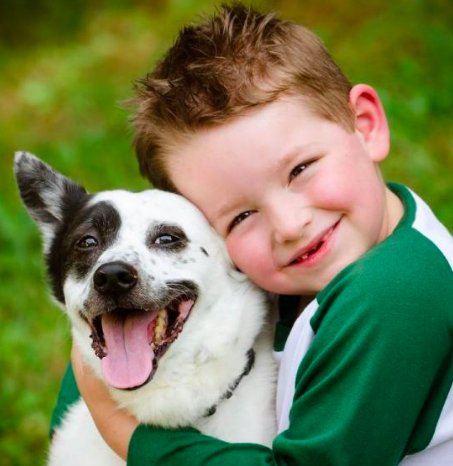 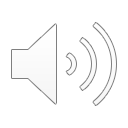 Dogs can help mentally
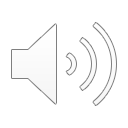 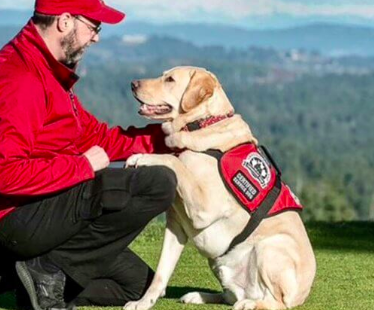 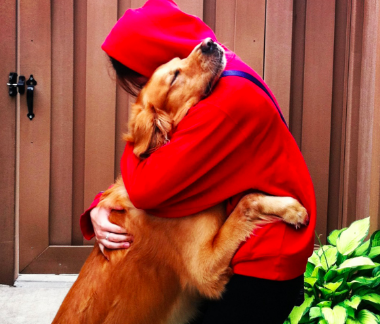